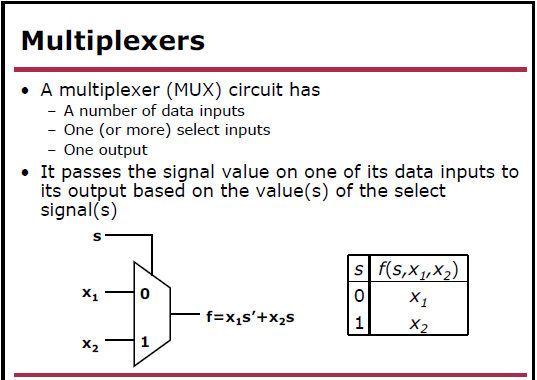 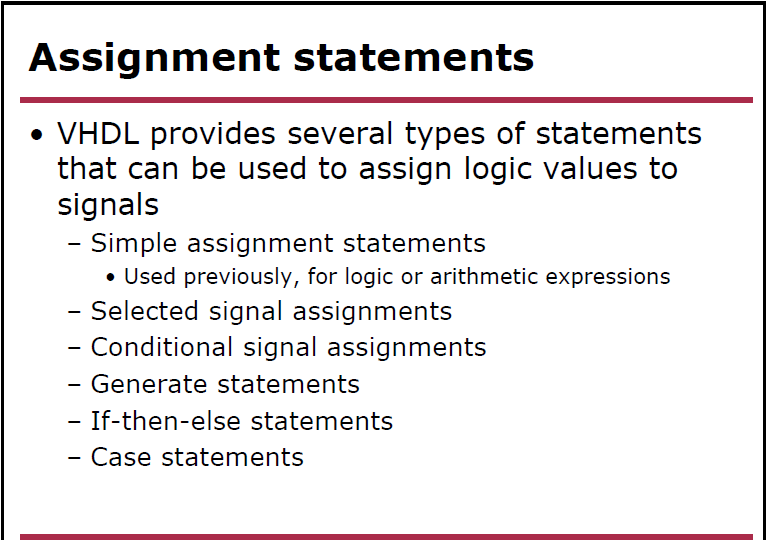 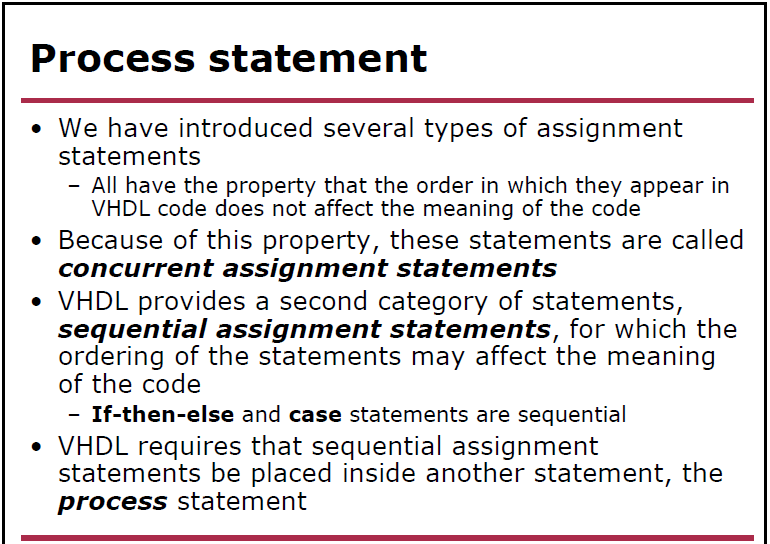 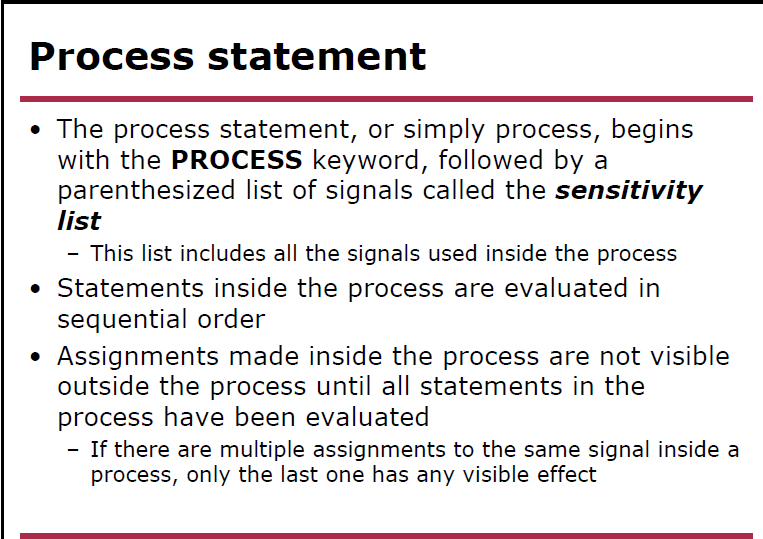 32bit-2to1Multiplixer
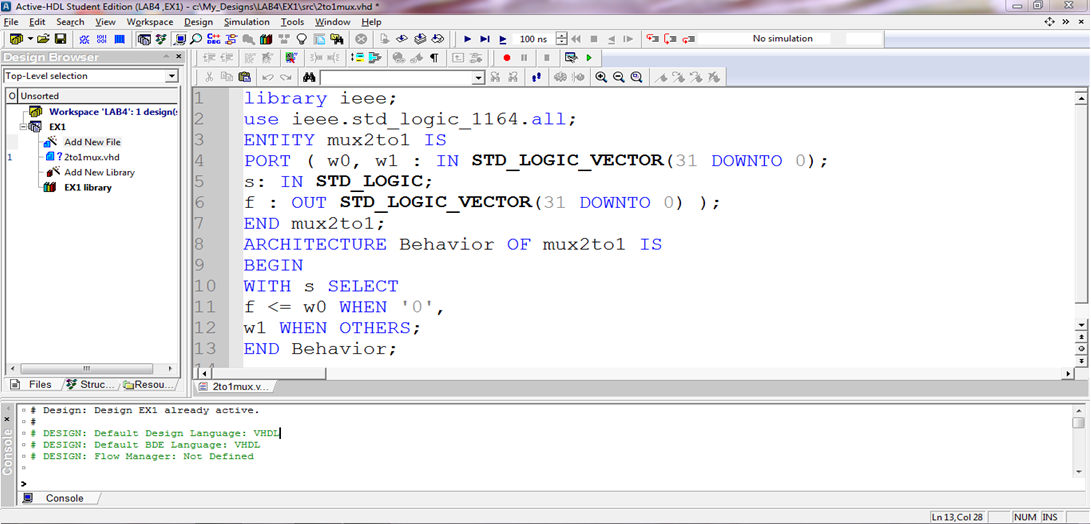